Деятельность  психолого  – медико -педагогического консилиума  образовательной организации в  современных условиях .
Заведующий, учитель – дефектолог  МБКДУ 
«Психолого-медико-педагогическая комиссия»
г.Соликамск 
Наталья Николаевна Журавлева
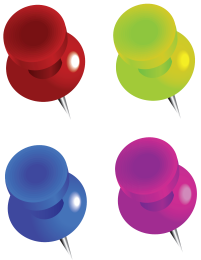 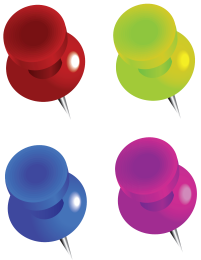 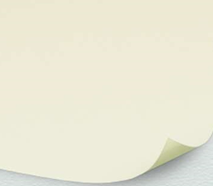 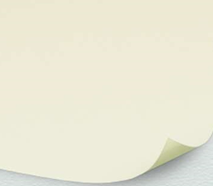 В связи с этим образовательная организация вправе создавать различные 
структурные подразделения для предоставления помощи нуждающимся в ней обучающимся, что регламентируется статей 27 Закона РФ « Об образовании в Российской Федерации».
Право родителей  ребенка 
с особыми образовательными
потребностями на выбор
образовательной организации
требует от нее
предоставления качественной 
образовательной услуги
каждому пришедшему дошкольнику в ДОО (учреждение).
.
Примерное Положение о деятельности ПМПК от 11 марта 2016г № ВК-452/07
Работа ПМПк  организуется в соответствии с примерным положением о деятельности психолого –медико –педагогического консилиума образовательной организации утвержденного  Министерством  образования и науки Российской Федерации  ( Минобрнауки Росии) от 11 марта 2016г № ВК-452/07.
Психолого –медико –педагогический консилиум  это  актуальная и практически значимая форма работы команды специалистов – единомышленников по сопровождению ребенка с ОВЗ, ребенка -инвалида в едином образовательном пространстве, предполагающая, в  том числе сетевое взаимодействие.
Взаимодействие в интересах ребенка с ОВЗ
Иные организации
ПМПК
Общеобразовательная организация, реализующая адаптированные основные общеобразовательные программы (бывш. СКОУ)
Ребёнок с ОВЗ в инклюзивной практике (АОП)
ППМС-центр
Система соц. защиты
Бюро МСЭ (для детей с инвалидности)
Система здравоохранения
ПМПк тесно взаимодействует с вышестоящими структурными подразделениями, в том числе с ПМПК.
Консилиум создается на основе ежегодного приказа, определяющего его состав и содержащего единую форму документации для специалистов ПМПк. 
ПМПк возглавляет назначаемый из числа представителей администрации председатель,  который  осуществляет  руководство  деятельностью ПМП консилиума. Назначается ответственный секретарь, который осуществляет  оформление документации и оказывает помощь председателю в организации  заседаний.
СОСТАВ  КОМИССИИ
В состав ПМП консилиума входят: педагог-психолог, учитель-логопед, основной педагог, воспитатель, учителя-дефектологи (по соответству­ющему профилю: олигофренопедагог, тифлопедагог, сурдопедагог - при их наличии в организации или ра­ботающие по договору), социальный педагог, другие специалисты и технические работники, включенные в обучение, воспитание, социализацию и сопровождение конкретного ребенка с ОВЗ, ребенка – инвалида. По решению руководи­теля ПМП консилиума в его состав включаются и другие специалисты и педагоги.
Регламент деятельности ПМПК
Деятельность ПМПк регламентируется Положением образовательной организации, которое разрабатывается на основании примерного положения « О психолого –медико- педагогическом консилиуме  образовательного учреждения»,   и  при необходимости дорабатывается в соответствии с современной  нормативной базой – соответствующими статьями Закона « Об образовании в Российской Федерации», ФГОС ДО Положением определяется структура ПМПк,  основные направления его деятельности и общий регламент деятельности.
2 направления работы с детьми
Работа с детьми испытывающим трудности в  воспитании и обучении . адаптации, проблемами в развитии осваивающим ООП ДО.
Такому ребенку предоставляется помощь специалистов, необходимость и объем, сроки,  которой определяет ПМП консилиум, обеспечивается индивидуальный подход в воспитании и обучении. Разрабатывается индивидуальная программа психолого –педагогического сопровождения  для конкретного ребенка.
ППП консилиум отслеживает динамику развития, воспитания  и обучения детей  с занесением в дневник динамического наблюдения.
При отсутствии положительной динамики ребенок с согласия родителей (законных представителей)  направляется на ПМПК.
ПМП консилиум образовательной организации является важнейшим звеном психолого –педагогического сопровождения детей, испытывающих трудности воспитания, обучения и развития, и определяет стратегию работы с ними, но и разрабатывает, с обязательным участием педагогов, адаптированную основную общеобразовательную программу для детей с ОВЗ  с учетом их нозологии.
Работа с ребенком с ОВЗ, осваивающим АООП. Такому ребенку предоставляются комплексное сопровождение психолого –медико – педагогического консилиума; специализированная помощь специалистов разного профиля в рамках программы коррекционной работы; специальные образовательные условия в соответствии с рекомендациями психолого- медико педагогической комиссии (ПМПК).
Задачи ПМПк
- выявление отклонений в развитии, социализации и адаптации  детей дошкольного возраста; определение особых образовательных  потребностей 
детей с ОВЗ, обусловленных недостатками в их физическом и /или психическом  и ( или) отклонениями в развитии;
- выработка рекомендаций по созданию оптимальных условий для преодоления трудностей в освоении ООП/АООП;
- мониторинг развития, освоения ООП/АООП;
- обеспечение комплексного психолого –педагогического и  социального сопровождения обучающихся, испытывающих  трудности в освоении ООП, развитии, социальной адаптации; детей-инвалидов; обучающихся и воспитанников с ОВЗ;
- участие в разработке и реализации АООП, программ коррекционно- развивающих курсов, программ индивидуального  психолого –педагогического сопровождения; 
- создание для обучающихся  специальных образовательных условий в соответствии с рекомендациями ПМПК;
и другие…..
Направления деятельности ПМПк
Плановые ПМП консилиумы определяются режимом деятельности ДОО
Внеплановые консилиумы
Заседания могут разделяться по виду:
- консультативно – диагностические консилиумы проводятся с целью обследования ребенка и/ или обсуждения его трудностей по результатам проведенной специалистами диагностики для выявления отклонений в развитии, социализации, адаптации; особых образовательных потребностей; определения объема и содержания помощи специалистов;
- динамические консилиумы проводятся с целью мониторинга развития ребенка, промежуточной результативности коррекционной работы, корректировки  программ коррекционно  –  развивающих курсов;
итоговые консилиумы проводятся с целью определения результатов работы специалистов, занимающихся сопровождением, оценки эффективности обеспечения специальных условий, итоговой результативности реализации программ коррекционно –развивающих курсов.
Согласие родителей на обследование на ПМПк
При обследовании ребенка группой специалистов на консилиуме может присутствовать родитель ( законный представитель) или должно быть получено его письменное согласие .
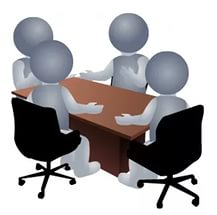 Протокол заседания ПМПк оформляется по специальной форме.
Обследование ребенка проводится с использованием рекомендованных методик и с учетом его возраста. Результаты обследования ребенка группой специалистов фиксируются в протоколе. Протокол оформляется в день заседания и заверяется подписью председателя, секретаря, членов  ПМП консилиума.
Заключение ПМПк является частью протокола
Содержит коллегиальное решение, содержащее общее мнение специалистов о необходимости предоставления и  направлениях психолого –педагогической и социальной помощи
 В заключении отражается, нуждается ли ребенок в психолого –педагогической и социальной помощи, конкретизируются  направления коррекционной работы специалистов. 
3. В случае выявления ребенка, нуждающегося в создании специальных образовательных условий, в заключении фиксируются рекомендации по направлению его на ПМПК.
Заключение ПМПк
Родителей ( законных представителей) обязательно знакомят с заключением ПМПк,  в котором они ставят подпись. Копия заключения выдается им на руки. 
В случае несогласия родителей ( законных представителей) с рекомендациями ПМПк  о прохождении обследования на ПМПК они фиксируют свой отказ в письменной форме, и дальнейшее обучение ребенка осуществляется по образовательной программе , которая реализуется в образовательной организации в соответствии с ФГОС.
Заключение ПМП консилиума носит для родителей (законных представителей) детей рекомендательный характер.
Документация ПМПк
- приказ о создании консилиума и его составе;                         
- положение о психолого-медико-педагогическом консилиуме ДОУ;	
 - график на текущий учебный год;
-  план и регламент порядка проведения плановых заседаний ПМПк;
- протокол заседаний консилиума (по каждому ребенку);
- карта - папка развития ребенка;
- представления на ребенка специалистов ПМП консилиума ДОУ ( первичные при поступлении ребенка в ДОУ);
заключения – представления  каждого из специалистов ( учителя –логопеда, учителя –дефектолога, педагога, педагога –психолога, социального педагога, медицинское  представление);
программа психолого –педагогического сопровождения и листы контроля динамики развития, воспитания и обучения;
журнал первичного обращения на ПМПк;
журнал регистрации заключений специалистов и коллегиального заключения рекомендаций специалистов ПМПк; 
журнал архива;
согласие родителей на обследование ребенка и передачу информации о родителях и ребенке;
статистический отчет по итогам текущего учебного года;
анализ деятельности ПМПк ОО (учреждения) за учебный год.
Заключение муниципальной  ПМПК
По результатам психолого –медико –педагогического 
 обследования любого ребенка в возрасте 
от 0 до 18 лет специалистами ПМПК родителю 
(законному представителю) выдается копия заключения, 
заверенная печатью учреждения.  
Заключение ПМПК и копии особых мнений 
специалистов (при их наличии)  согласуют с родителями 
(законными представителями) детей и выдают
 им под подпись. Если родители не согласны с заключением 
ПМПК по месту жительства, они могут 
обжаловать его в центральной ПМПК  (п. 22 Положения, 
утвержденного приказом Минобрнауки России от 20 сентября 2013 г. № 1082).
Заключение ПМПК содержит выводы о наличии либо отсутствии у ребенка 
особенностей в физическом и ( или) психическом развитии и (или) отклонений в поведении.
Такие сведения, согласно части 1 статьи 10 Закона от 27 июля 2006 г. № 152-ФЗ, 
являются персональными данными ребенка.
Внимание:
Не допускается передавать третьим лицам информацию из заключения  ПМПК без письменного согласия родителей ребенка (п. 8 Положения, утвержденного приказом Минобрнауки России от 20 сентября 2013 г. № 1082).
Заключение  ПМПК является документом, подтверждающим право ребенка на обеспечение специальных условий для получения им образования. При отсутствии клинически значимых особенностей в физическом и ( или) психическом развитии ребенку ПМПК рекомендует ООП ( ДОО),(НОО),(ООО) или среднего общего образования. При выводе о  наличии особенностей развития, квалифицируемых как ОВЗ, ребенку рекомендуется обучение по АООП в соответствии с нозологией каждого ребенка.  Такой ребенок будет иметь статус «ОВЗ».
Заключение ПМПК
Заключение ПМПК носит для родителей (законных представителей) детей рекомендательный характер (п. 23 Положения, утвержденного приказом Минобрнауки России от 20 сентября 2013 г. № 1082). Они самостоятельно принимают решение о том, предоставлять ли его в образовательные организации или нет.
Если родители предоставили в образовательную организацию заключение ПМПК о наличии отклонений в развитии и необходимости специальных условий для образования, образовательная организация обязана такие условия создать.
Администрация образовательной организации несет ответственность за создание и реализацию необходимых специальных условий образования обучающегося с ОВЗ, определённых в заключении ПМПК.
Заключение комиссии
Заключение комиссии действительно для предоставления в образовательную организацию в течение календарного года,  с даты его получения. Если родители не передали заключение в течение одного года, придется получать заключение заново. Так предусмотрено в пункте 23 Положения, утвержденного приказом Минобрнауки России от20 сентября 2013 г. № 1082.
Минимальный срок, на который ПМПК может дать рекомендации по созданию специальных образовательных условий, определяется членами ПМПК и варьируется от 3– 6 месяцев до года. Максимальный срок, на который даются рекомендации по созданию специальных условий получения образования детьми с ОВЗ, – длительность освоения уровня образования.
 При переходе с уровня на уровень ребенок  с ОВЗ   должен пройти комплексное психолого – медико – педагогическое обследование на ПМПК   с целью подбора образовательной программы. Предоставление заключения ПМПК в образовательные организации является добровольным решением родителя.
Благодарим за внимание!!!